PARTIE 1 LES PRÉALABLES À LA GESTION DES RESSOURCES HUMAINES
Chapitre 3
Le développement
organisationnel : l’analyse des
postes et l’organisation du travail
© ERPI, tous droits réservés.
Reproduction sur support papier autorisée aux utilisateurs du manuel.
[Speaker Notes: Dupliquez la diapositive pour ajouter une autre page de partie ou de chapitre]
Plan de chapitre
Objectif 3A – Reconnaître les différentes approches d’organisation du travail
3.1 	Les écoles de pensée

Objectif 3B – Expliquer les processus et approches inhérents à l’analyse des postes
3.2 	L’analyse des postes
3.3 	La rédaction d’une description de l’emploi

Objectif 3C – Distinguer les différentes perspectives d’organisation du travail
3.4 	Les nouvelles formes d’organisation du travail : les principaux déterminants
3.5 	L’organisation du travail dans une perspective organisationnelle
3.6 	L’organisation du travail dans une perspective de groupes : les équipes de travail
3.7 	L’organisation du travail dans une perspective individuelle
3.8 	Les aménagements du travail axés sur la flexibilité
© ERPI, tous droits réservés.
Reproduction sur support papier autorisée aux utilisateurs du manuel.
CHAPITRE 3 LE DÉVELOPPEMENT ORGANISATIONNEL : L’ANALYSE DES POSTES ET L’ORGANISATION DU TRAVAIL
3
[Speaker Notes: Dupliquez la diapositive pour ajouter d’autres figures]
3.1 Les écoles de pensée
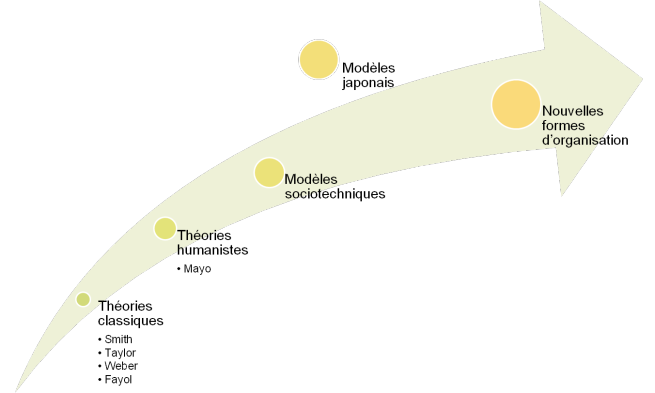 © ERPI, tous droits réservés.
Reproduction sur support papier autorisée aux utilisateurs du manuel.
CHAPITRE 3 LE DÉVELOPPEMENT ORGANISATIONNEL : L’ANALYSE DES POSTES ET L’ORGANISATION DU TRAVAIL
4
[Speaker Notes: Dupliquez la diapositive pour ajouter d’autres figures]
3.2 L’analyse des postes
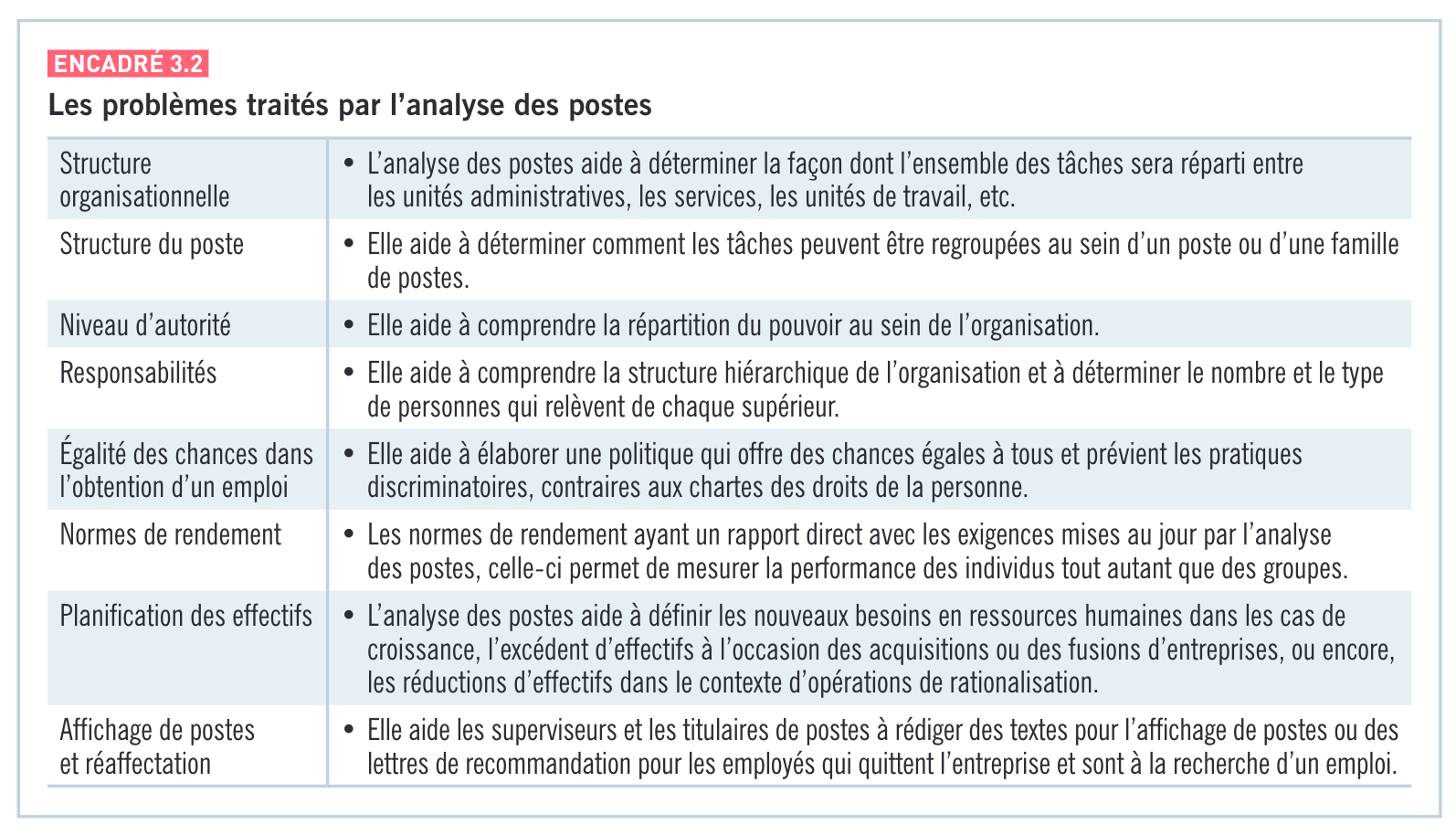 © ERPI, tous droits réservés.
Reproduction sur support papier autorisée aux utilisateurs du manuel.
CHAPITRE 3 LE DÉVELOPPEMENT ORGANISATIONNEL : L’ANALYSE DES POSTES ET L’ORGANISATION DU TRAVAIL
5
[Speaker Notes: Dupliquez la diapositive pour ajouter d’autres figures]
3.2 SUITE
Le processus
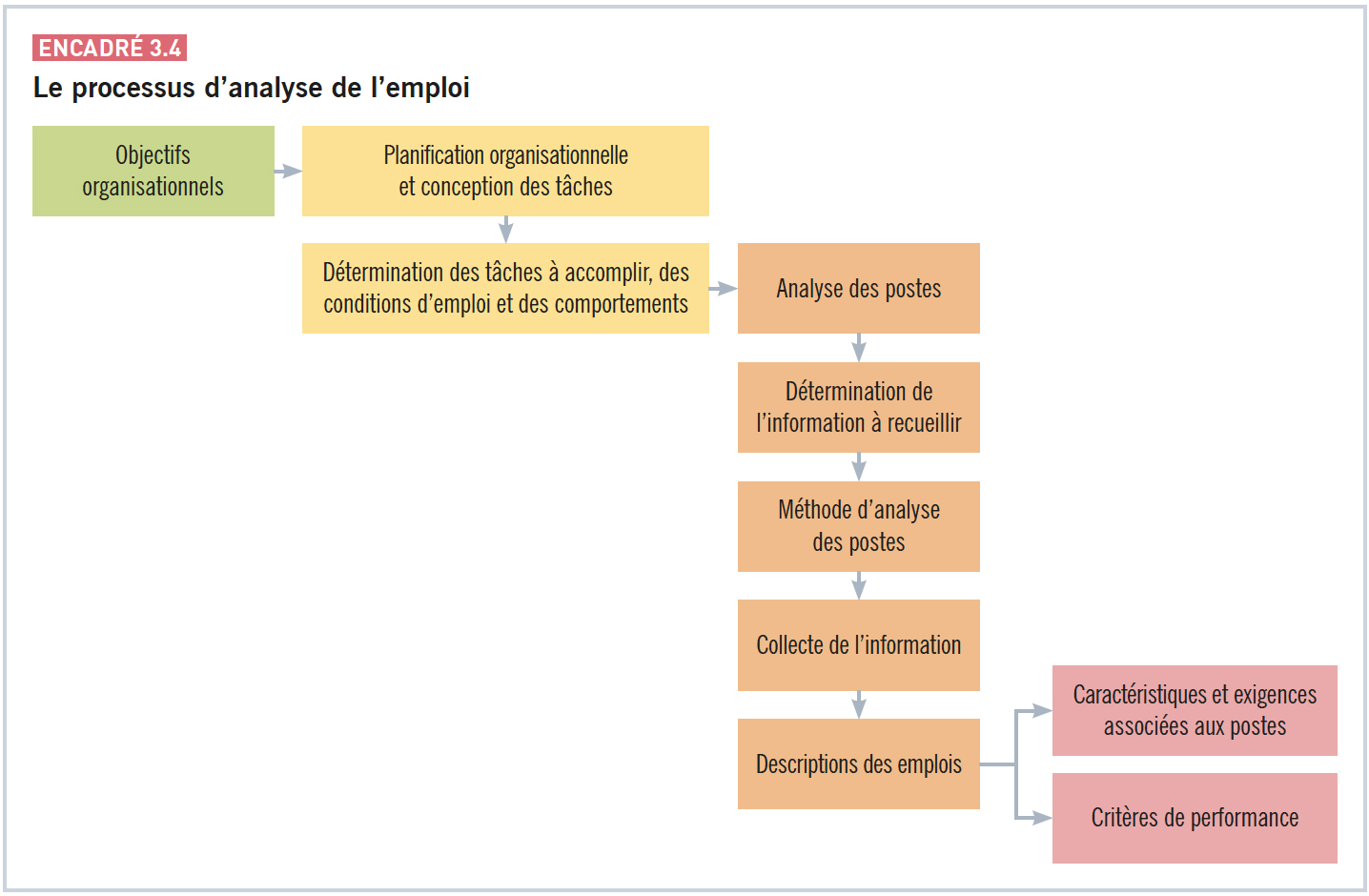 © ERPI, tous droits réservés.
Reproduction sur support papier autorisée aux utilisateurs du manuel.
CHAPITRE 3 LE DÉVELOPPEMENT ORGANISATIONNEL : L’ANALYSE DES POSTES ET L’ORGANISATION DU TRAVAIL
6
[Speaker Notes: Dupliquez la diapositive pour ajouter d’autres figures]
3.2 SUITE
Les types d’information à fournir
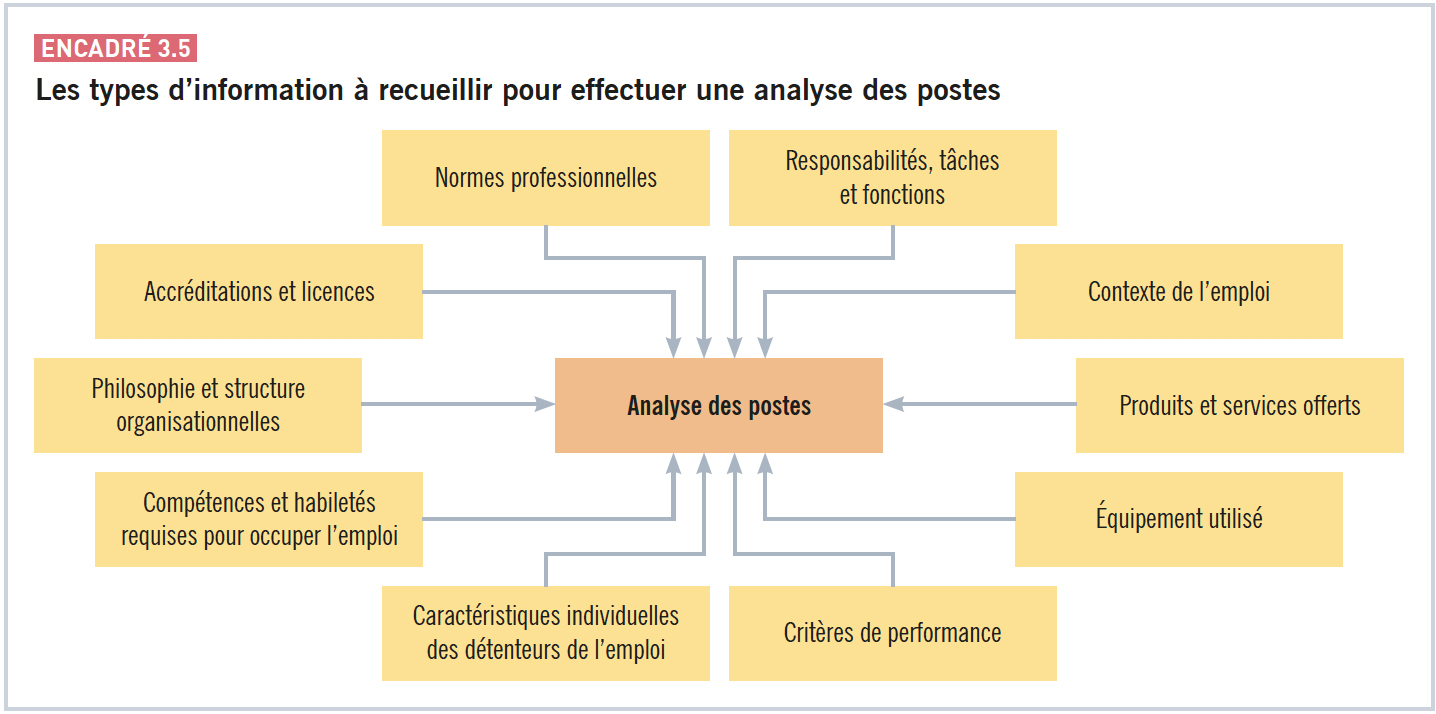 © ERPI, tous droits réservés.
Reproduction sur support papier autorisée aux utilisateurs du manuel.
CHAPITRE 3 LE DÉVELOPPEMENT ORGANISATIONNEL : L’ANALYSE DES POSTES ET L’ORGANISATION DU TRAVAIL
7
[Speaker Notes: Dupliquez la diapositive pour ajouter d’autres figures]
3.2 SUITE
Les outils de collecte de données
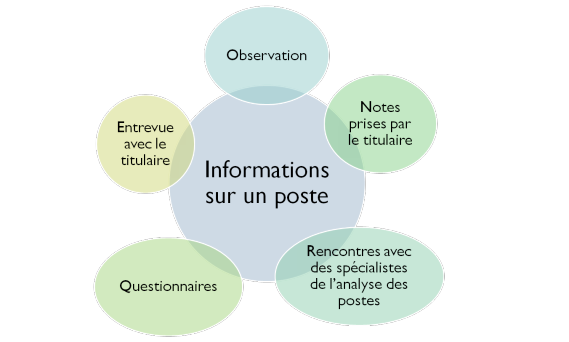 © ERPI, tous droits réservés.
Reproduction sur support papier autorisée aux utilisateurs du manuel.
CHAPITRE 3 LE DÉVELOPPEMENT ORGANISATIONNEL : L’ANALYSE DES POSTES ET L’ORGANISATION DU TRAVAIL
8
[Speaker Notes: Dupliquez la diapositive pour ajouter d’autres figures]
3.2 SUITE
Les sources d’information
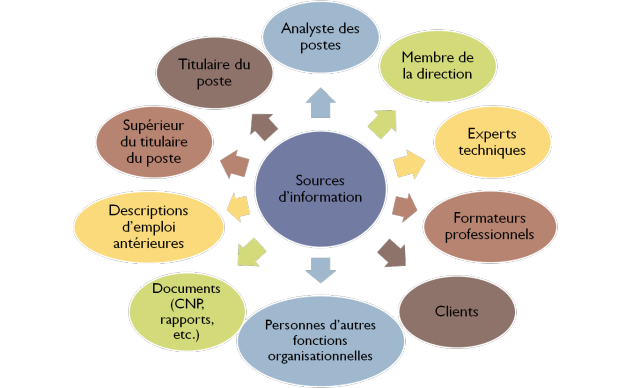 © ERPI, tous droits réservés.
Reproduction sur support papier autorisée aux utilisateurs du manuel.
CHAPITRE 3 LE DÉVELOPPEMENT ORGANISATIONNEL : L’ANALYSE DES POSTES ET L’ORGANISATION DU TRAVAIL
9
[Speaker Notes: Dupliquez la diapositive pour ajouter d’autres figures]
3.2 SUITE
Les approches
Approches axées sur l’emploi
Approches axées sur l’individu
Approches
hybrides
Étude des méthodes de travail
Approche basée sur les compétences
Classification nationale des professions (CNP)
Mesure du travail
Questionnaire d’analyse des postes (QAP)
Analyse fonctionnelle des emplois
Inventaire des éléments de travail
Inventaire analytique des emplois
Questionnaire de description des postes de direction (QDPD)
Méthode des incidents critiques (MIC)
Méthode étendue des incidents critiques
Approche sur mesure
© ERPI, tous droits réservés.
Reproduction sur support papier autorisée aux utilisateurs du manuel.
CHAPITRE 3 LE DÉVELOPPEMENT ORGANISATIONNEL : L’ANALYSE DES POSTES ET L’ORGANISATION DU TRAVAIL
10
[Speaker Notes: Dupliquez la diapositive pour ajouter d’autres figures]
3.3 La rédaction d’une description de l’emploi
La désignation de la fonction ou appellation d’emploi
Le service (ou la division)
La date à laquelle la description a été effectuée
Le nom du titulaire du poste et celui de l’analyste des postes
Le schéma de l’emploi ou objectif du poste
La supervision
Les principales fonctions et responsabilités
Les exigences du poste
Le contexte de travail
© ERPI, tous droits réservés.
Reproduction sur support papier autorisée aux utilisateurs du manuel.
CHAPITRE 3 LE DÉVELOPPEMENT ORGANISATIONNEL : L’ANALYSE DES POSTES ET L’ORGANISATION DU TRAVAIL
11
[Speaker Notes: Dupliquez la diapositive pour ajouter d’autres figures]
3.4 Les formes d’organisation du travail :       les principaux déterminants
Participation accrue des travailleurs
Utilisation intensive des nouvelles technologies
Gestion de 
l’amélioration 
continue
© ERPI, tous droits réservés.
Reproduction sur support papier autorisée aux utilisateurs du manuel.
CHAPITRE 3 LE DÉVELOPPEMENT ORGANISATIONNEL : L’ANALYSE DES POSTES ET L’ORGANISATION DU TRAVAIL
12
[Speaker Notes: Dupliquez la diapositive pour ajouter d’autres figures]
3.5 L’organisation du travail dans une perspective       organisationnelle
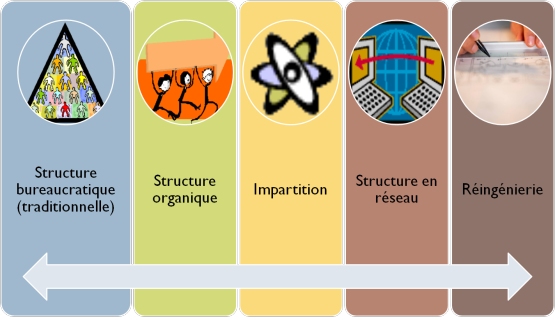 © ERPI, tous droits réservés.
Reproduction sur support papier autorisée aux utilisateurs du manuel.
CHAPITRE 3 LE DÉVELOPPEMENT ORGANISATIONNEL : L’ANALYSE DES POSTES ET L’ORGANISATION DU TRAVAIL
13
[Speaker Notes: Dupliquez la diapositive pour ajouter d’autres figures]
3.5 SUITE
De l’organisation du travail plus centralisée vers une organisation plus décentralisée
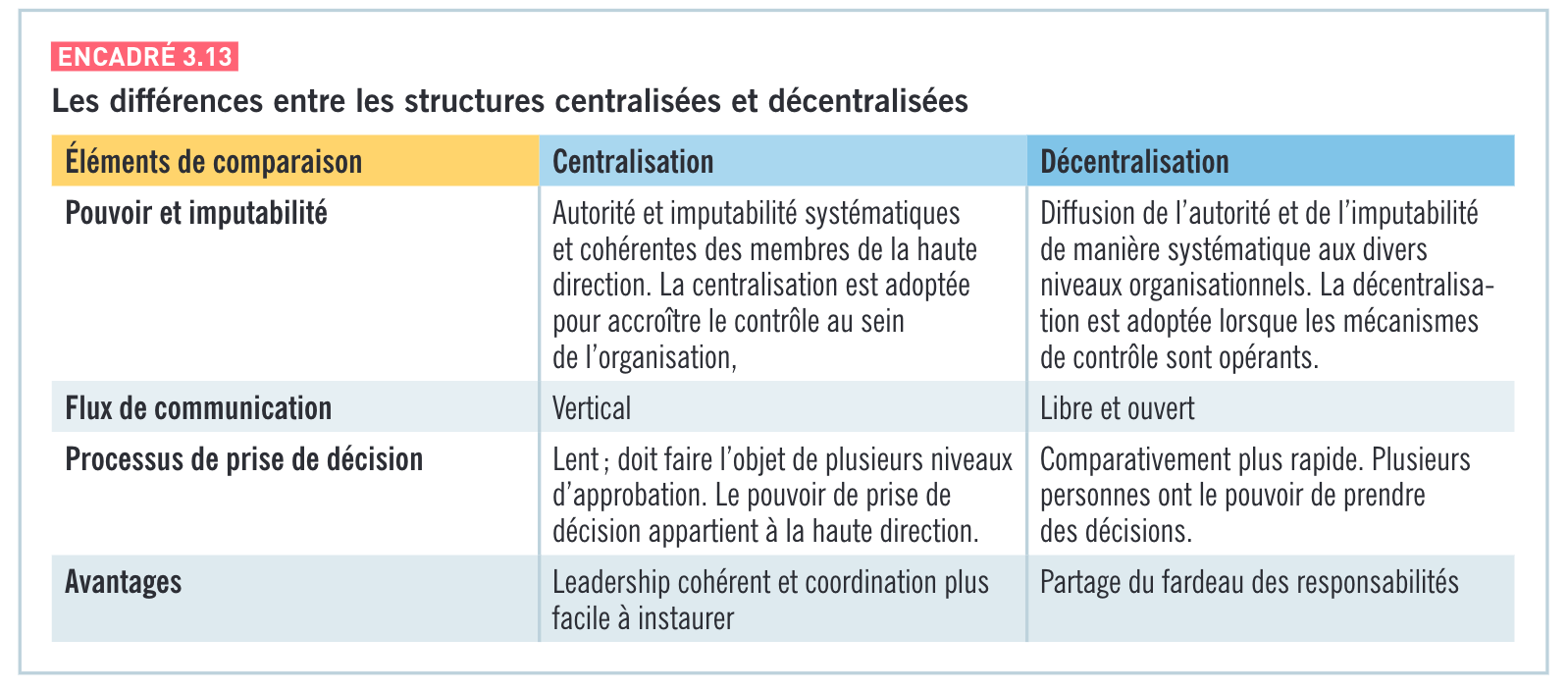 © ERPI, tous droits réservés.
Reproduction sur support papier autorisée aux utilisateurs du manuel.
CHAPITRE 3 LE DÉVELOPPEMENT ORGANISATIONNEL : L’ANALYSE DES POSTES ET L’ORGANISATION DU TRAVAIL
14
[Speaker Notes: Dupliquez la diapositive pour ajouter d’autres figures]
3.5 SUITE
L’impartition et les nouvelles configurations organisationnelles
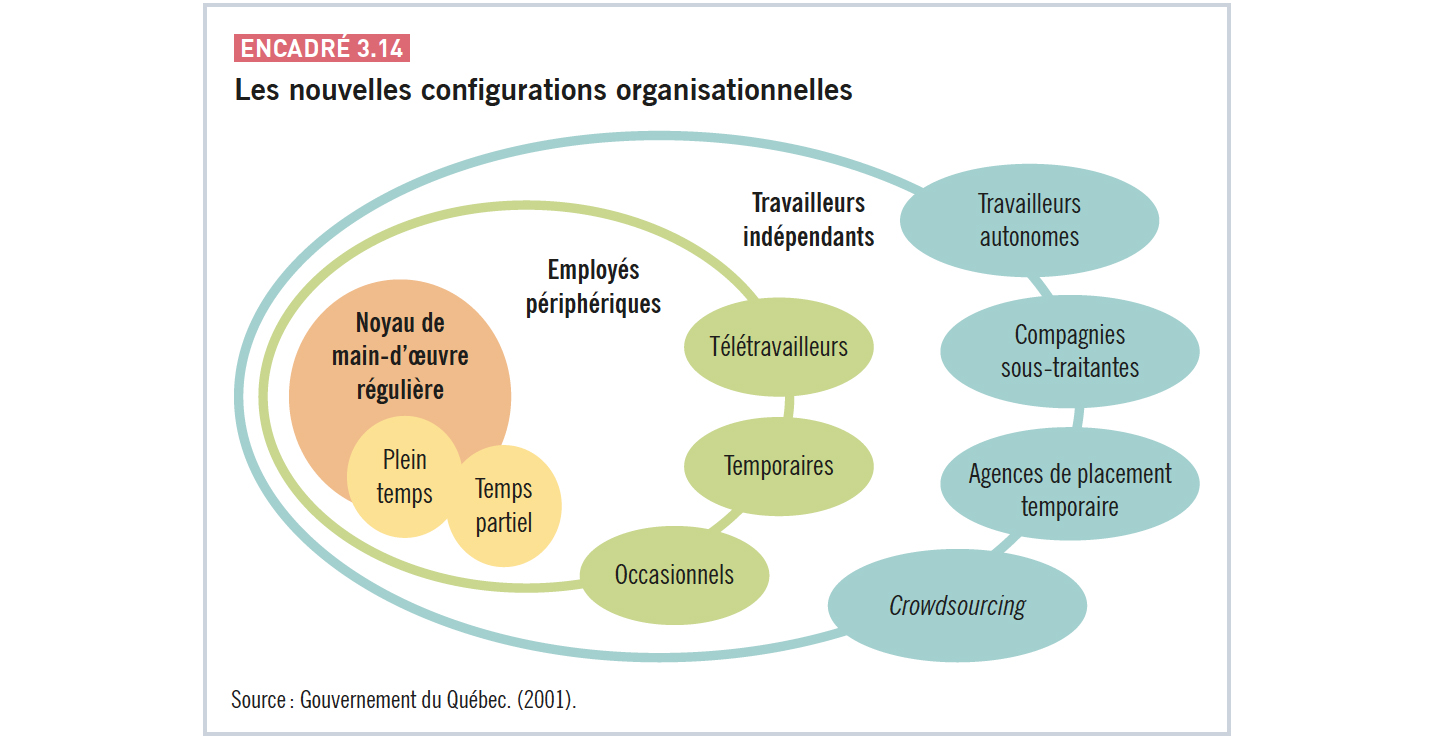 © ERPI, tous droits réservés.
Reproduction sur support papier autorisée aux utilisateurs du manuel.
CHAPITRE 3 LE DÉVELOPPEMENT ORGANISATIONNEL : L’ANALYSE DES POSTES ET L’ORGANISATION DU TRAVAIL
15
[Speaker Notes: Dupliquez la diapositive pour ajouter d’autres figures]
3.5 SUITE
La structure en réseau
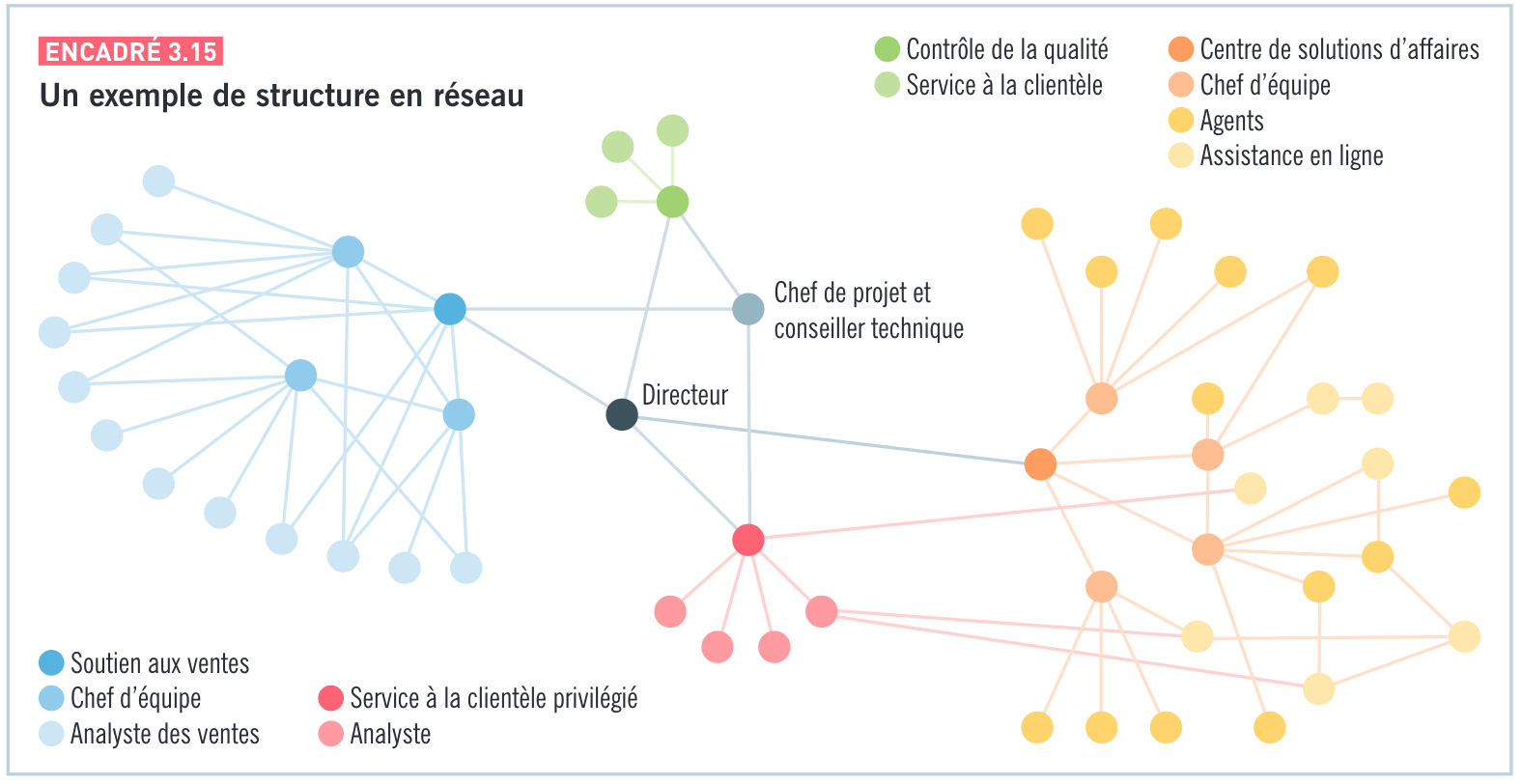 © ERPI, tous droits réservés.
Reproduction sur support papier autorisée aux utilisateurs du manuel.
CHAPITRE 3 LE DÉVELOPPEMENT ORGANISATIONNEL : L’ANALYSE DES POSTES ET L’ORGANISATION DU TRAVAIL
16
[Speaker Notes: Dupliquez la diapositive pour ajouter d’autres figures]
3.5 SUITE
La réingénierie
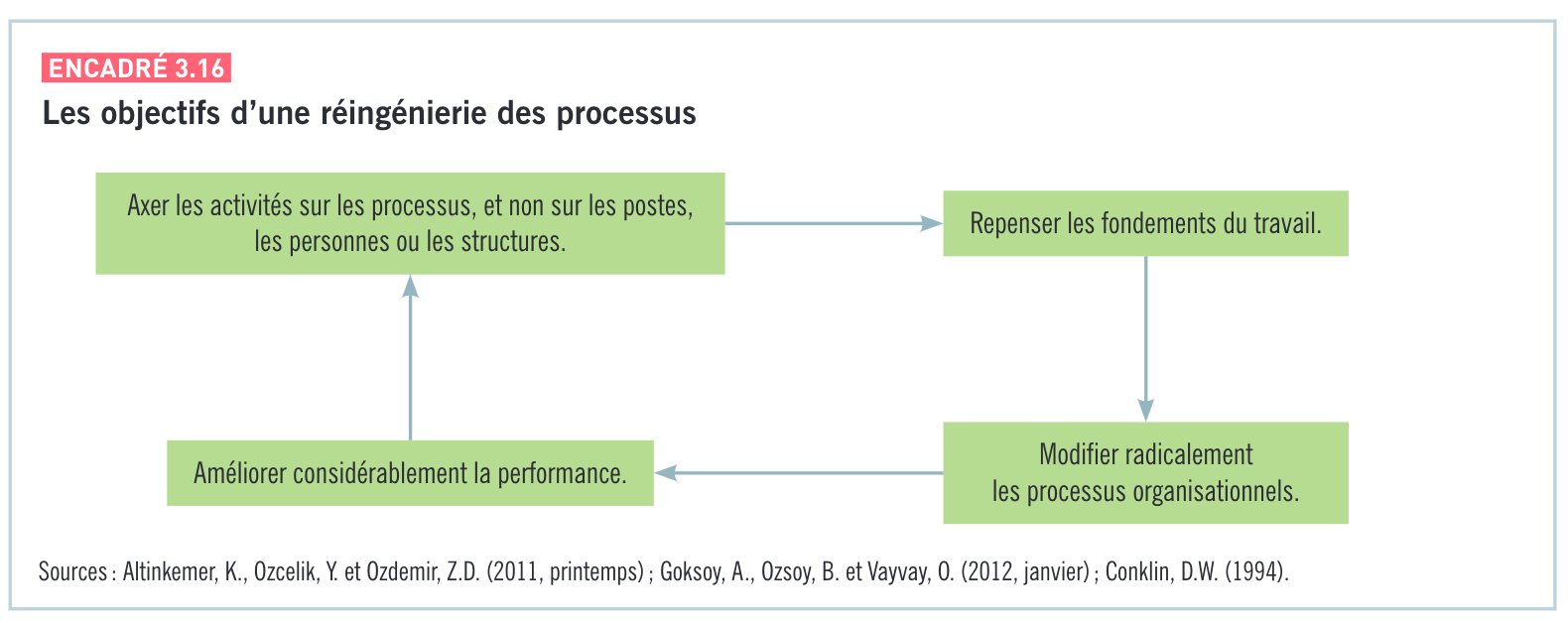 © ERPI, tous droits réservés.
Reproduction sur support papier autorisée aux utilisateurs du manuel.
CHAPITRE 3 LE DÉVELOPPEMENT ORGANISATIONNEL : L’ANALYSE DES POSTES ET L’ORGANISATION DU TRAVAIL
17
[Speaker Notes: Dupliquez la diapositive pour ajouter d’autres figures]
3.6 L’organisation du travail des une perspective       de groupes : les équipes de travail
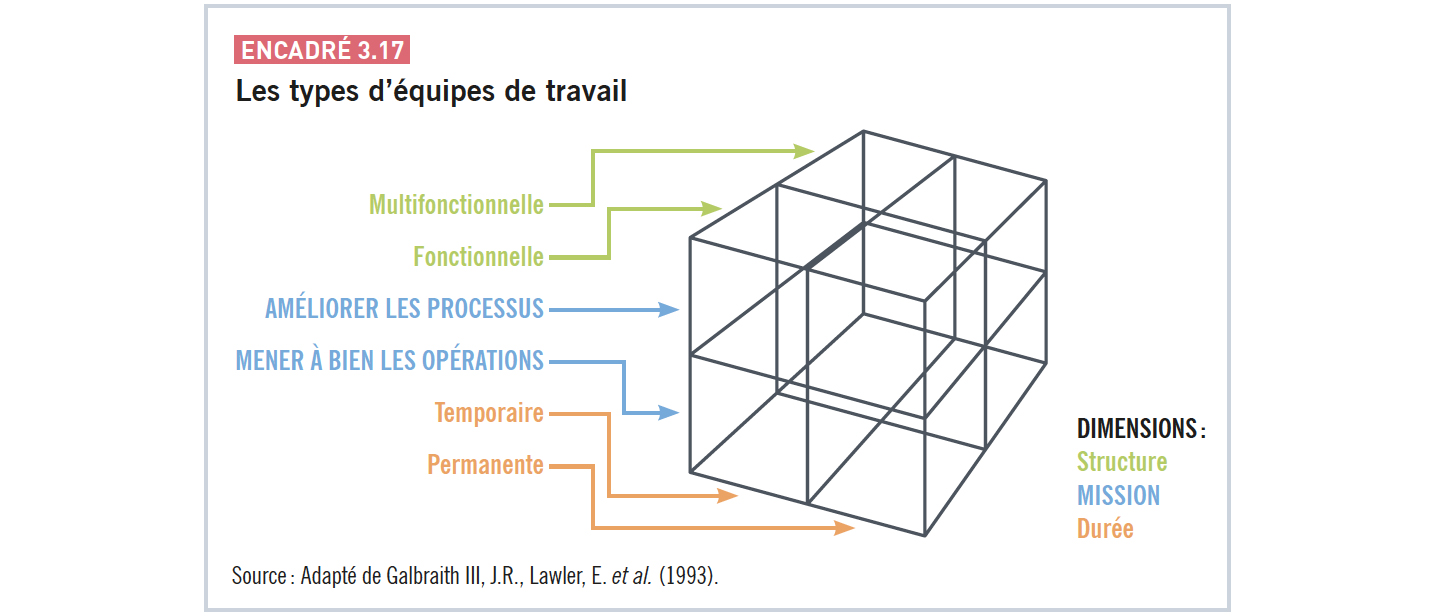 © ERPI, tous droits réservés.
Reproduction sur support papier autorisée aux utilisateurs du manuel.
CHAPITRE 3 LE DÉVELOPPEMENT ORGANISATIONNEL : L’ANALYSE DES POSTES ET L’ORGANISATION DU TRAVAIL
18
[Speaker Notes: Dupliquez la diapositive pour ajouter d’autres figures]
3.6 SUITE
Les types d’équipes de travail
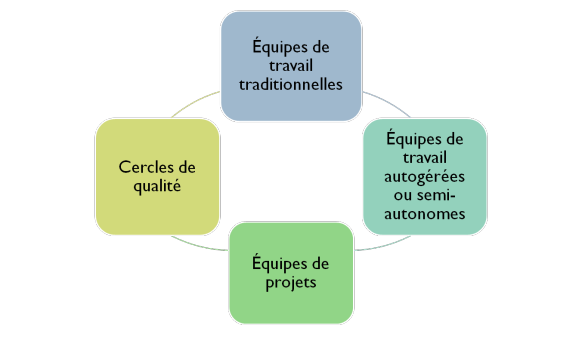 © ERPI, tous droits réservés.
Reproduction sur support papier autorisée aux utilisateurs du manuel.
CHAPITRE 3 LE DÉVELOPPEMENT ORGANISATIONNEL : L’ANALYSE DES POSTES ET L’ORGANISATION DU TRAVAIL
19
[Speaker Notes: Dupliquez la diapositive pour ajouter d’autres figures]
3.7 L’organisation du travail dans une perspective       individuelle : les approches
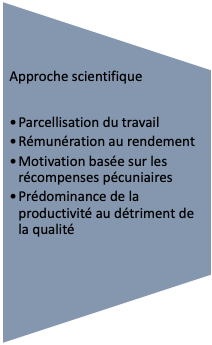 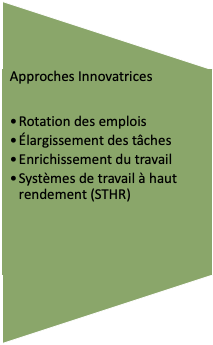 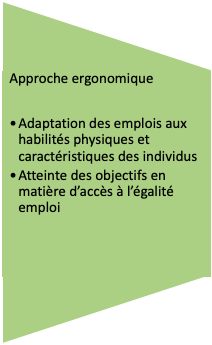 © ERPI, tous droits réservés.
Reproduction sur support papier autorisée aux utilisateurs du manuel.
CHAPITRE 3 LE DÉVELOPPEMENT ORGANISATIONNEL : L’ANALYSE DES POSTES ET L’ORGANISATION DU TRAVAIL
20
[Speaker Notes: Dupliquez la diapositive pour ajouter d’autres figures]
3.8 Les aménagements du travail axés sur       la flexibilité
Horaire
 Horaire flexible
 Semaine comprimée
 Temps partiel
 Emploi partagé
Lieu de travail
 Télétravail
 Travail atypique
© ERPI, tous droits réservés.
Reproduction sur support papier autorisée aux utilisateurs du manuel.
CHAPITRE 3 LE DÉVELOPPEMENT ORGANISATIONNEL : L’ANALYSE DES POSTES ET L’ORGANISATION DU TRAVAIL
21
[Speaker Notes: Dupliquez la diapositive pour ajouter d’autres figures]